Stata tweets and other API libraries: a practical guide
William Matsuoka
Stata Conference
Chicago, IL - July 28, 2016
Background – Obsessive Automation
Hot topic on Statalist for many years now
APIs can be very useful for automating your workflow
Request In & Data Out
But make sure to read the documentation
Output Formats: JSON, XML, and HTML
Stata is an excellent parser (Mata is even nicer but takes time)
Output commonly in JSON or XML formats.  Sometimes CSV or even straight HTML.
JSON commonly handled with insheetjson
jsonio perhaps
wunderexamp
http://api.wunderground.com/api/aaaAPIKEYbbb/hourly10day/q/CA/San_Diego_International-Lindbergh.json
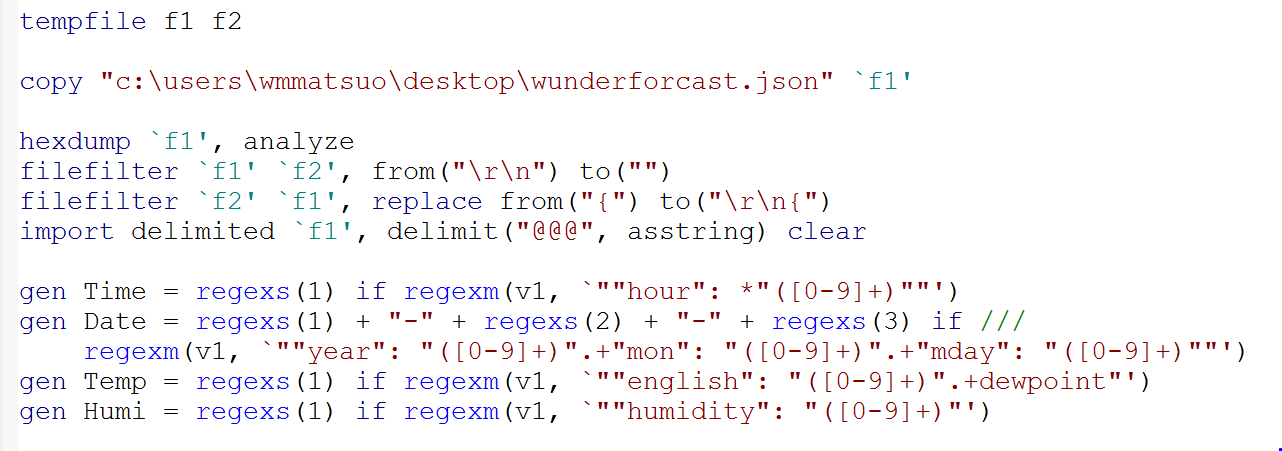 Parsing Made Easy
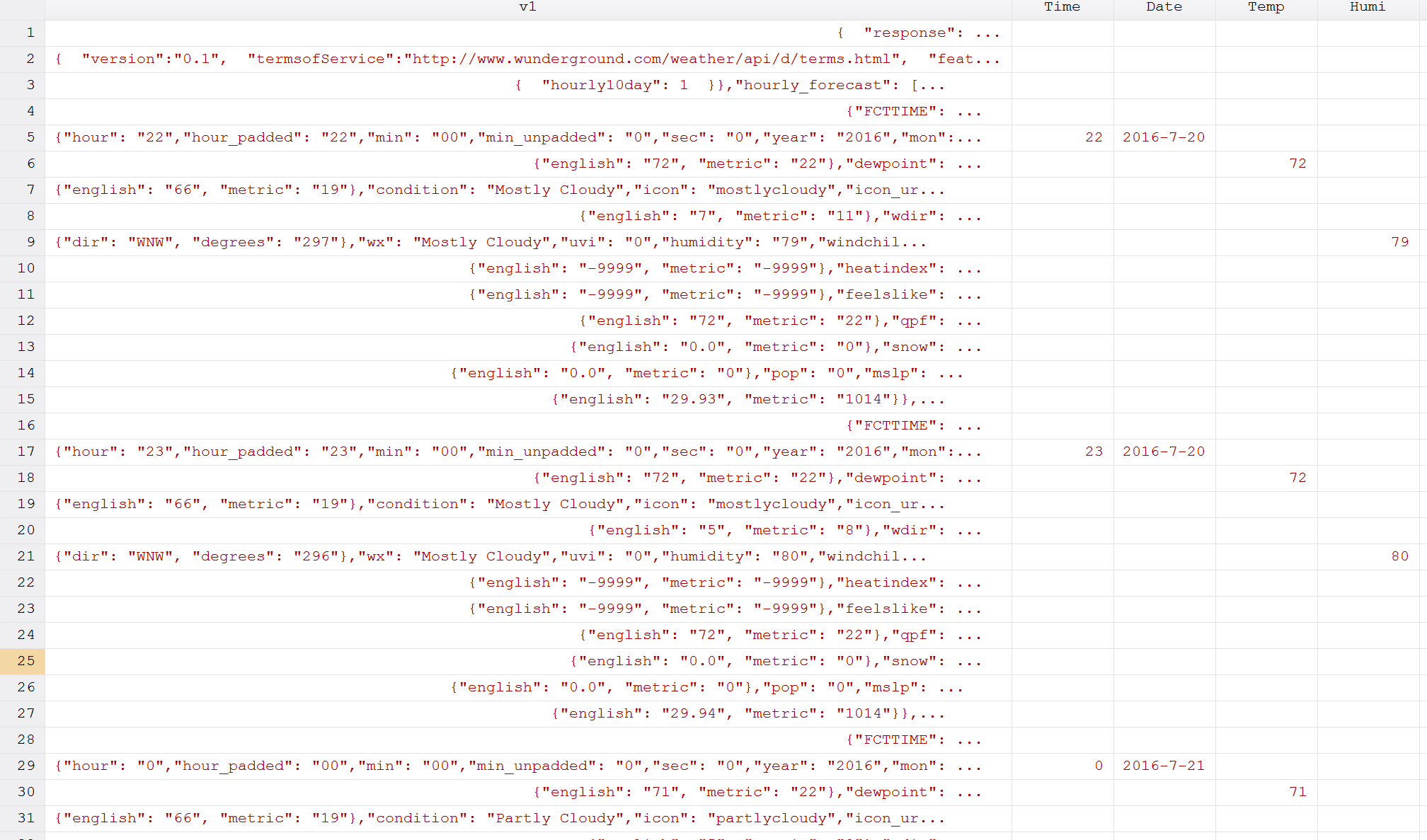 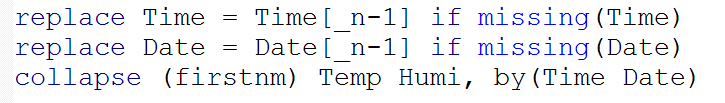 Elements of Common Web APIs
API “Key”
Can be pricy
Variables
http://www.api.com/req.aspx?date=20160728&word=Stata%27s+Awesome
Additional barriers to data
Percent Encoding
Base64 Encoding
Hash Algorithms
Simple GET - SMMRY
SMMRY is an API to summarize documents
Easy to send requests, up to 25 a day for free





http://api.smmry.com/&SM_API_KEY=APIKEY&SM_LENGTH=3&SM_URL=http%3A%2F%2Fsmmry.com%2Fapi
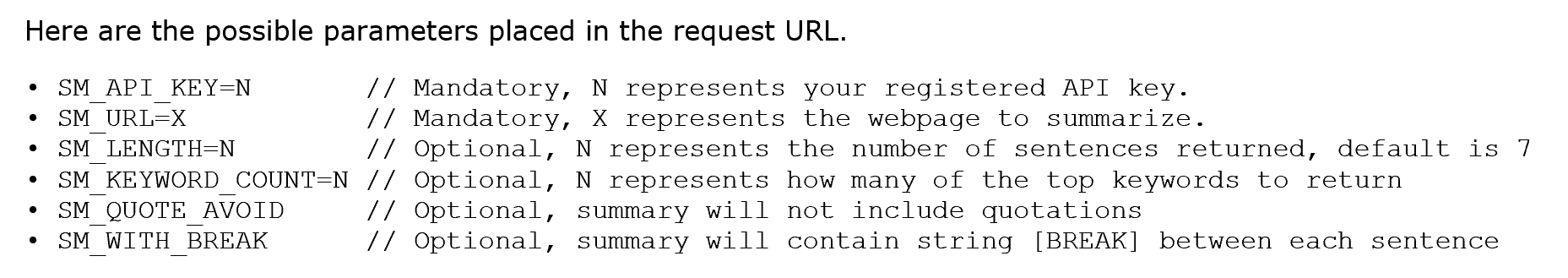 TL;DR
SMMRY API SMMRY is accessible via an API. Developers are able to implement SMMRY into applications that may require a summary of a webpage or block of text.Get a free partner account here and an API key will be generated automatically.Modes There are two active modes of the API, Limited and Full: Limited: A limit of 25 free API requests can be made daily, and each request must be at least 10 seconds apart.
Zipped Files - CAISO
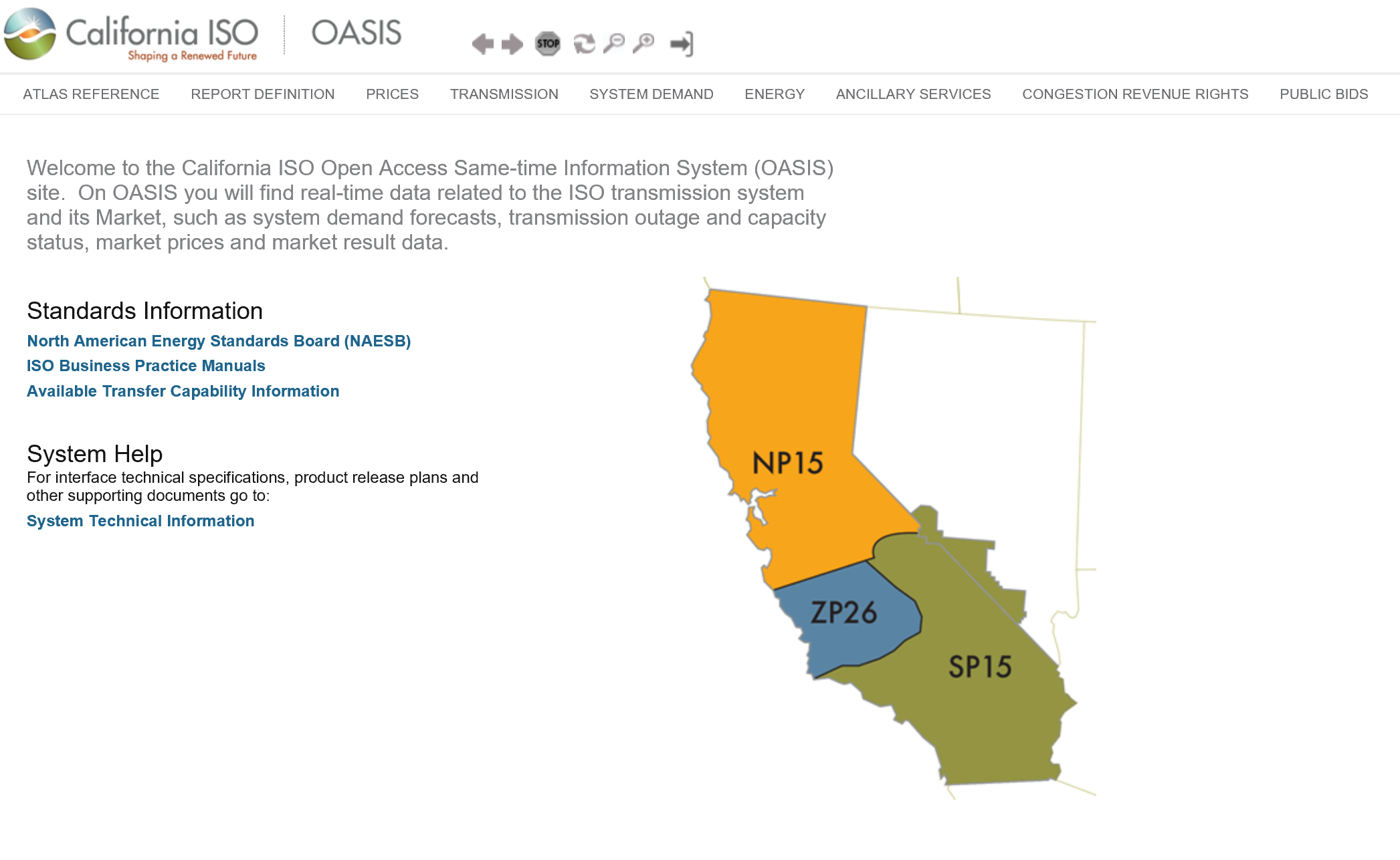 California Independent System Operator
Electricity price and demand data from API returned in zip format
GET request built off of base string
unzipfile is key here
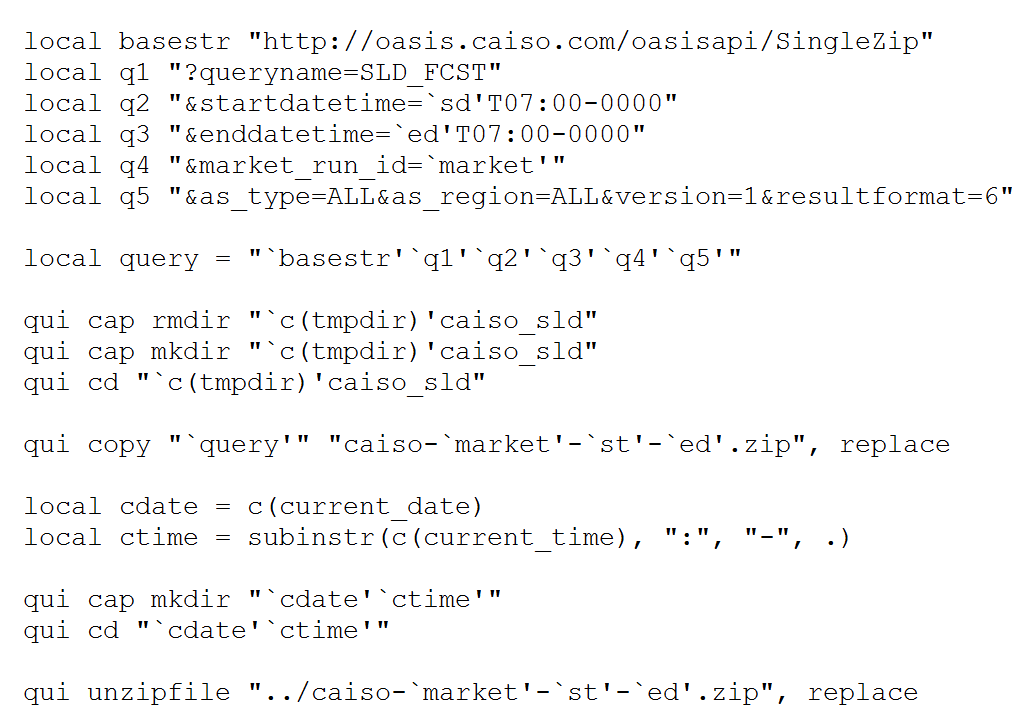 Instagram – Signing Up
Authentication: Instagram
https://api.instagram.com/oauth/authorize/?client_id=Client-ID&redirect_uri=http%3A%2F%2Fwww.wmatsuoka.com&response_type=token&scope=public_content
Instagram “Likes”
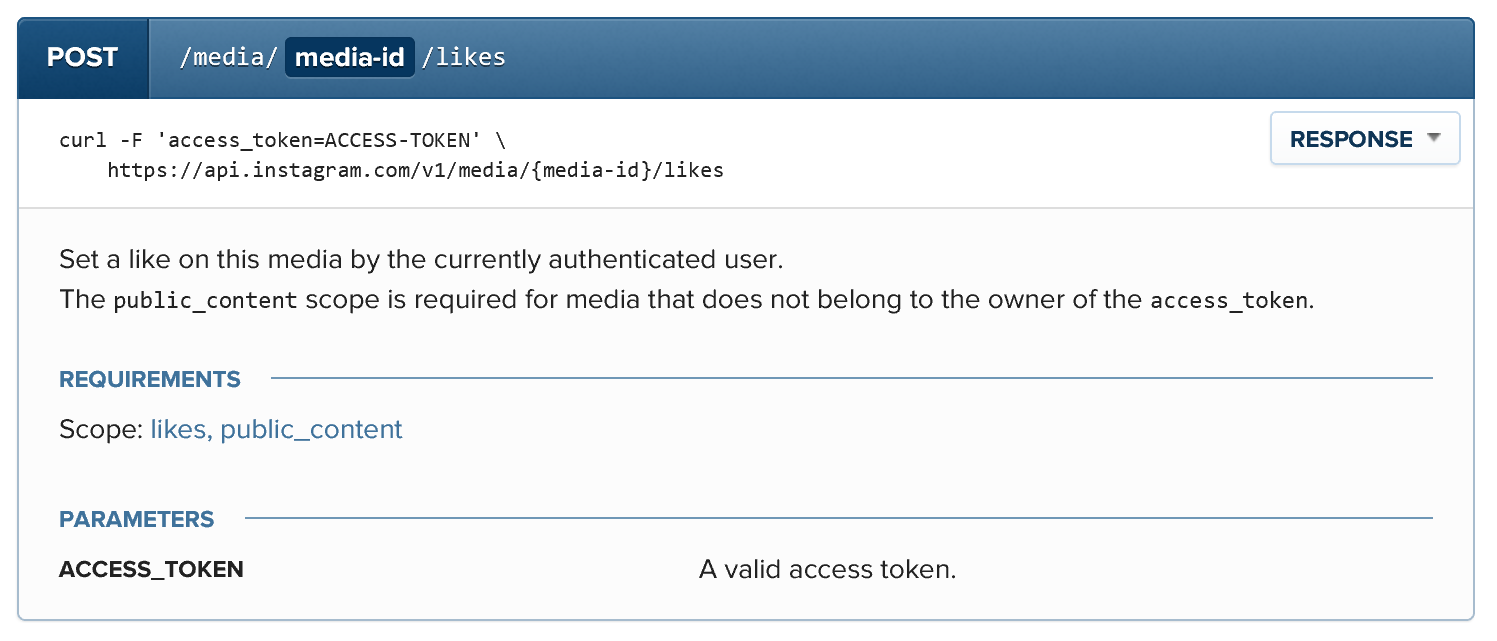 Looks like we need more HTTP methods
REST Easy with cURL
Free and fairly easy to download (may already be installed)
Shell (!)
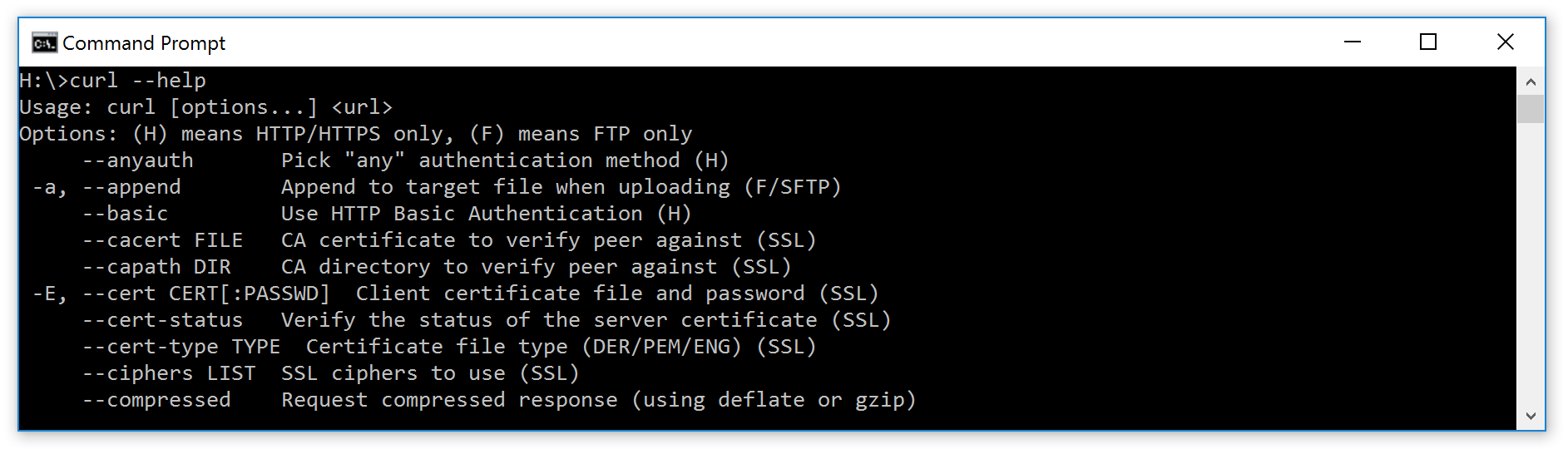 REST Easy with cURL
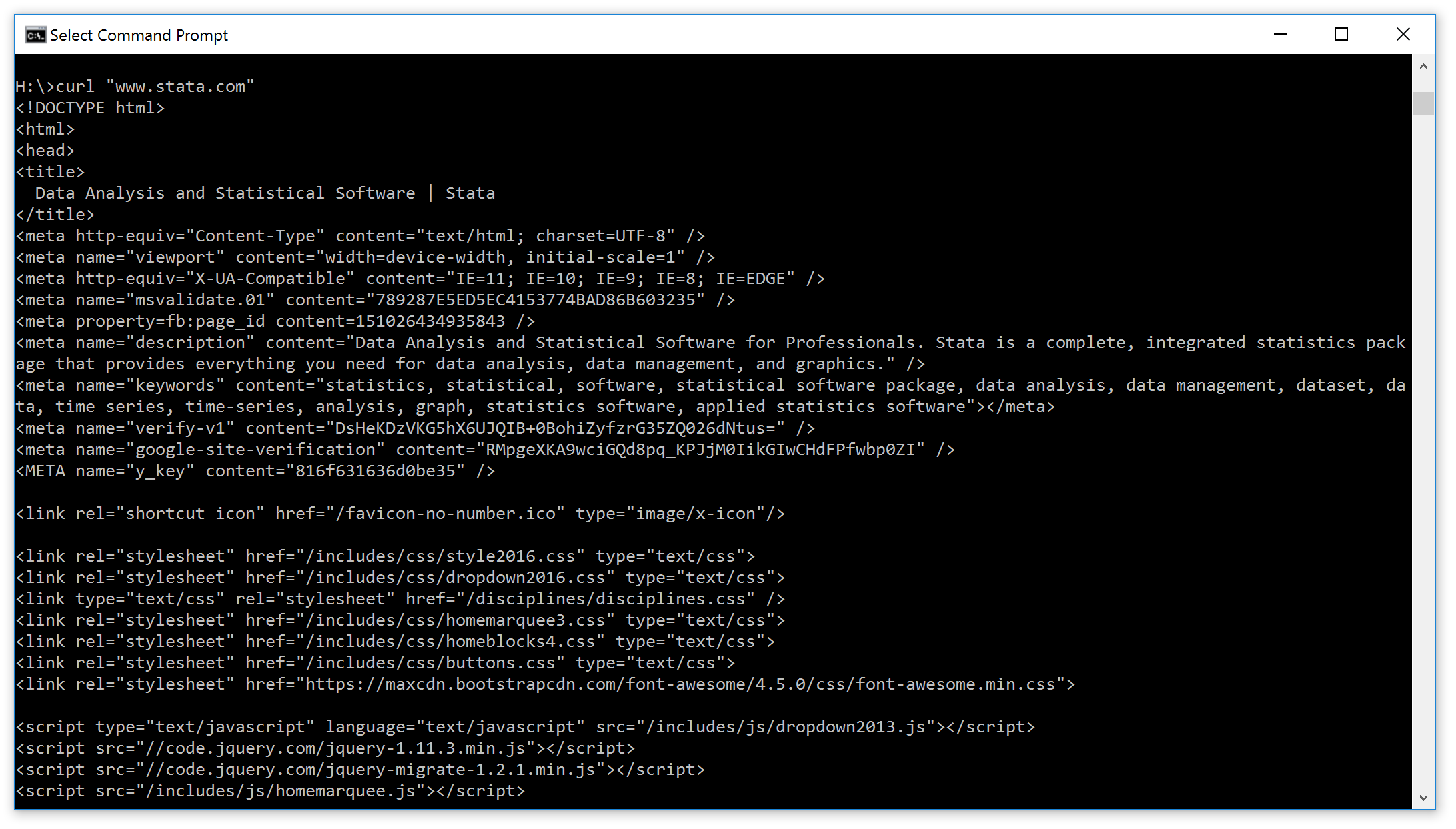 Census TIGER (mqgeocode, geocode3)
Batch geocode many addresses at once
For San Diego County - 1 Million Households in 4 Hours
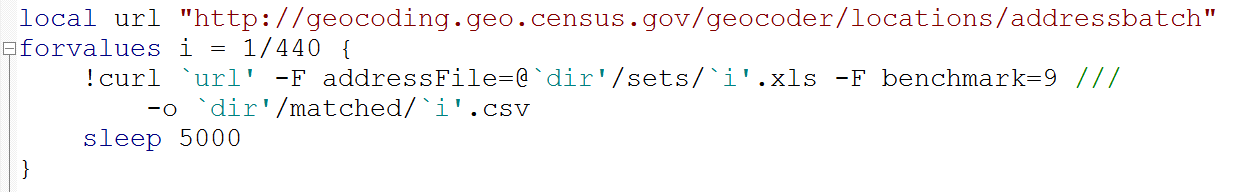 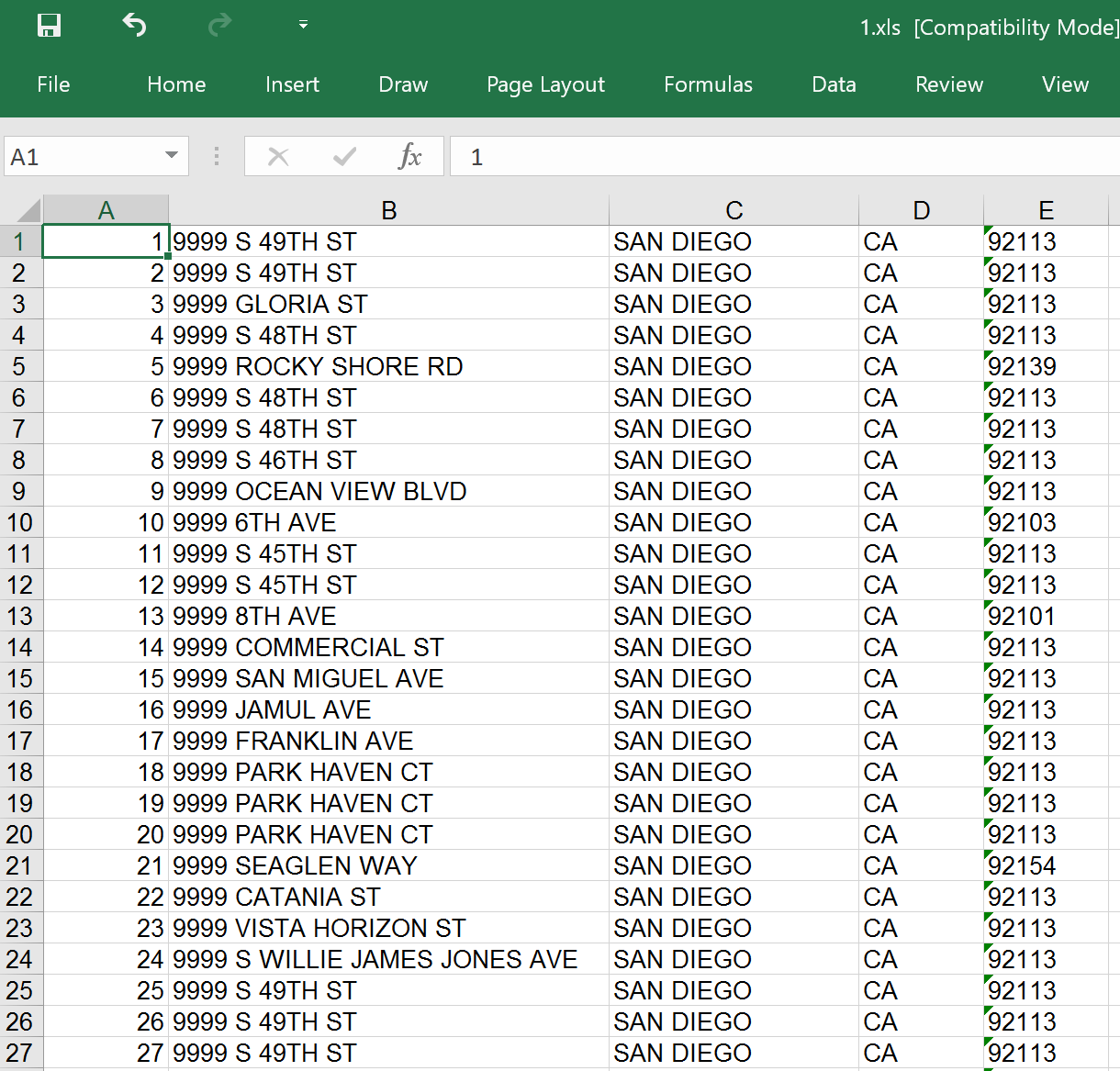 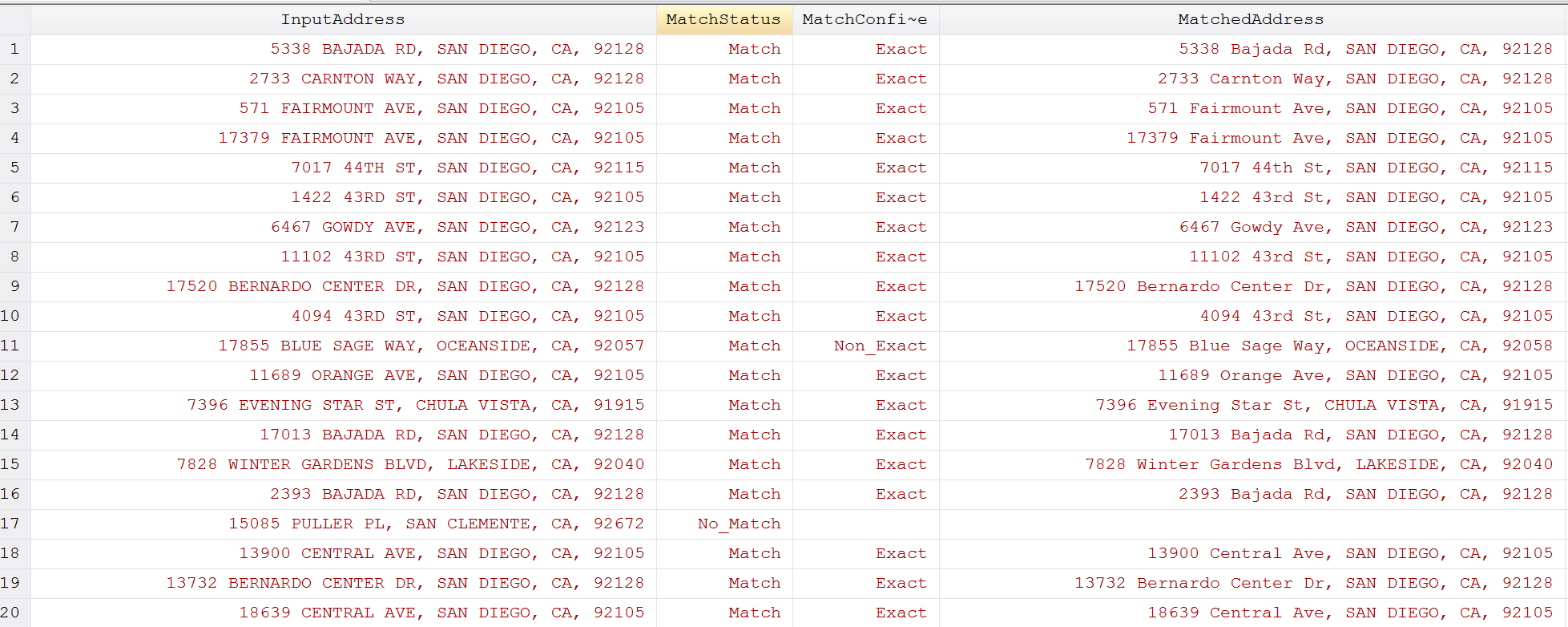 Callback URL - Fitbit
Some APIs require “Callback” URLs for authentication
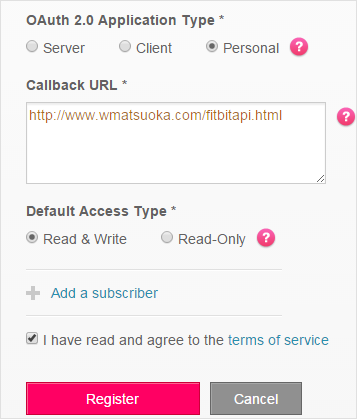 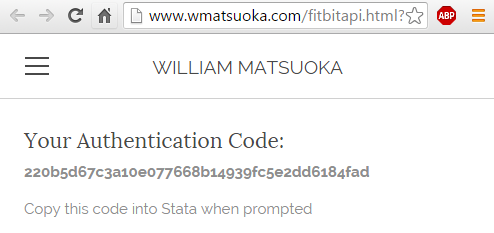 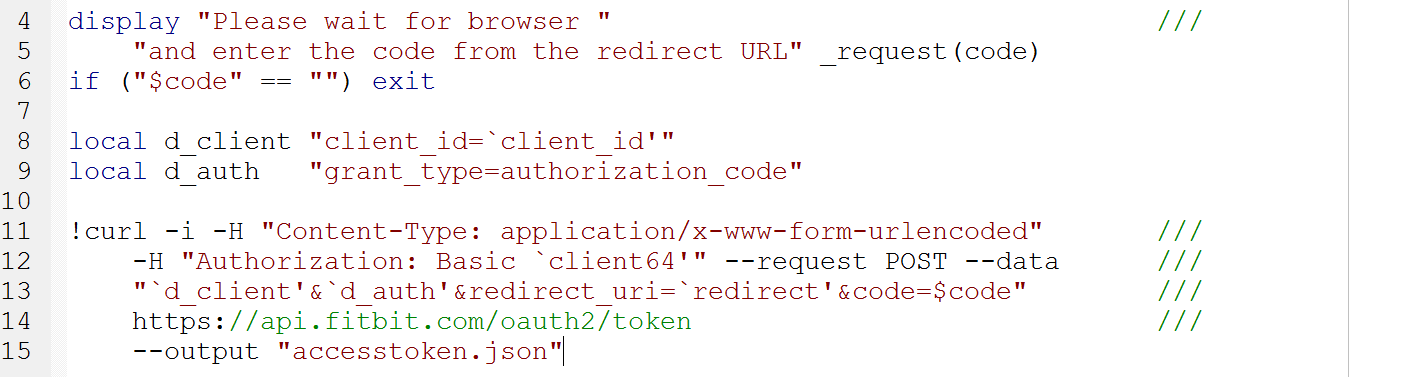 Finally we can make the request
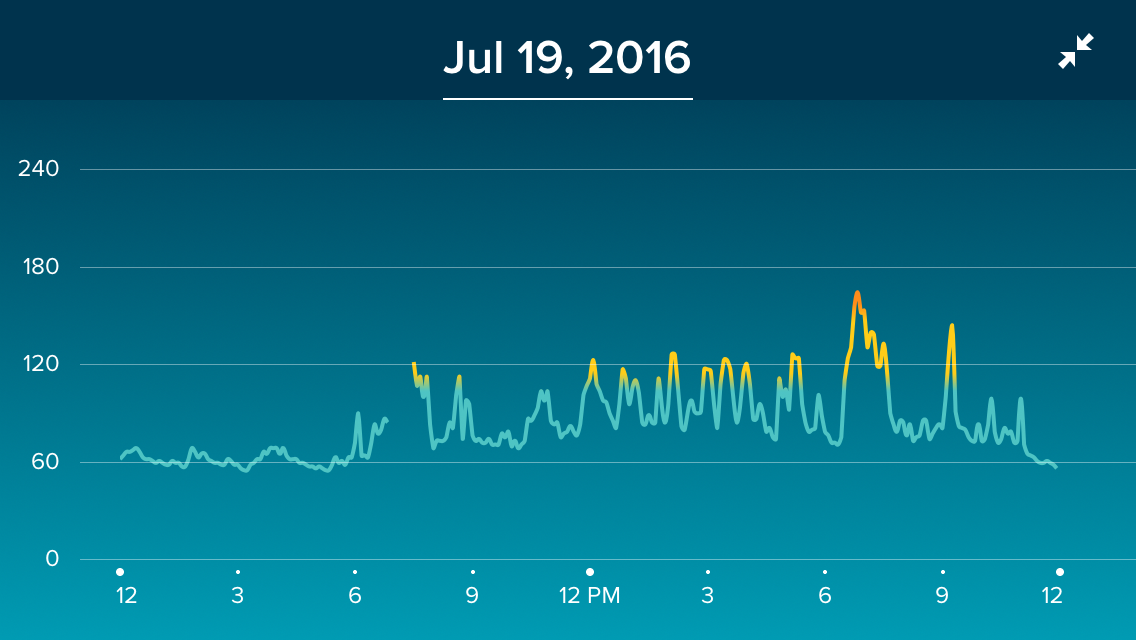 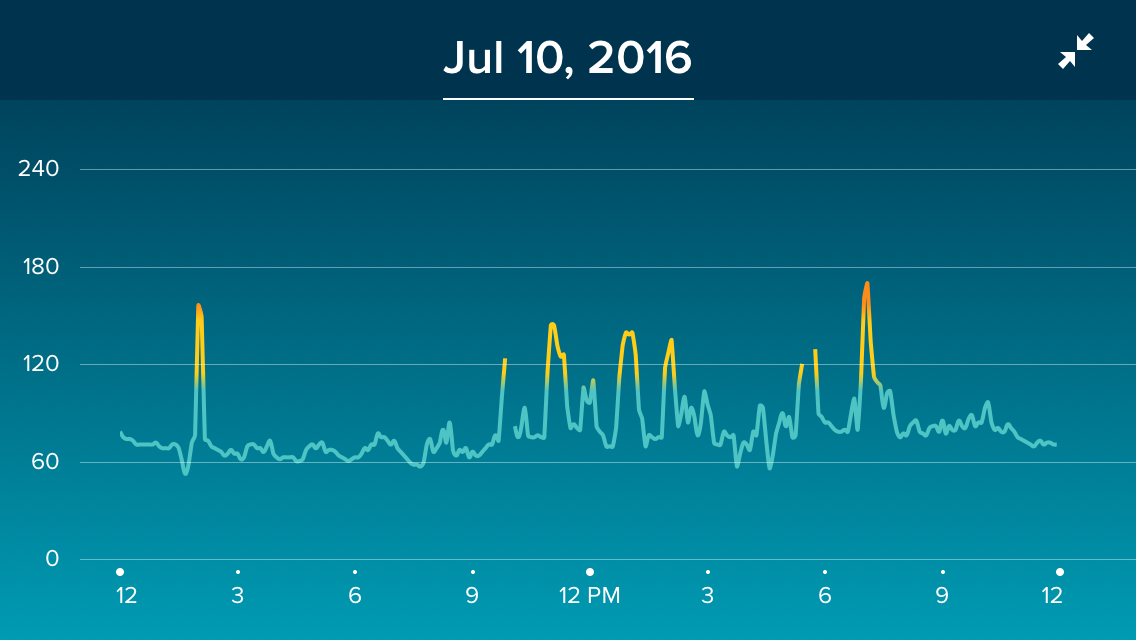 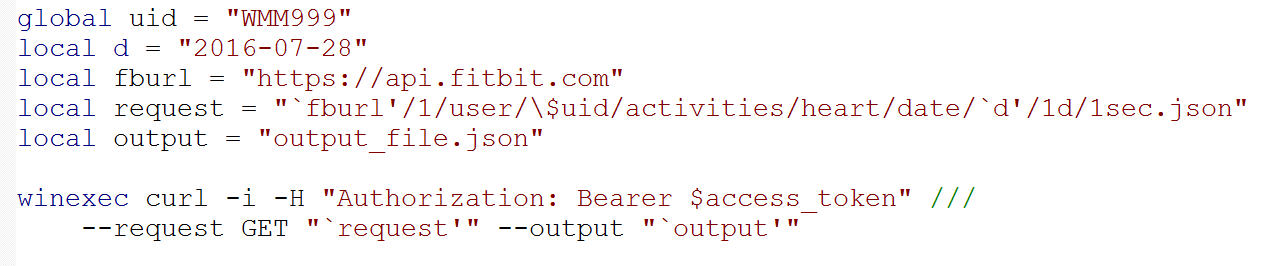 Instagram: now with more cURL!
Three Steps:
Direct 
Callback Code
Access Token

Quite a bit of work to like a photo
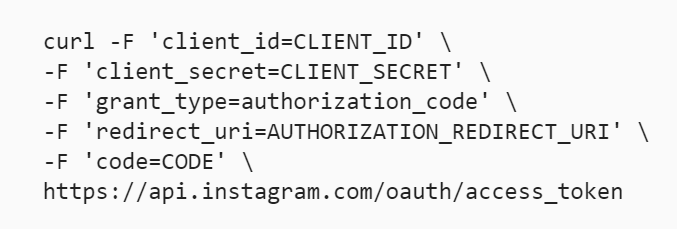 Twitter – under lock and key
Get statuses “Tweets”
Favorite statuses “Likes”
Send direct messages to yourself at the completion of do files!
“… preceding a message with “D ” or “M ” and following it with a screen name can create a direct message to that user if the relationship allows for it.”
Emoji are allowed and are percent encoded: %F0%9F%93%88 (Chart)
See Joe Canner’s presentation on the topic or wmatsuoka.com for more details
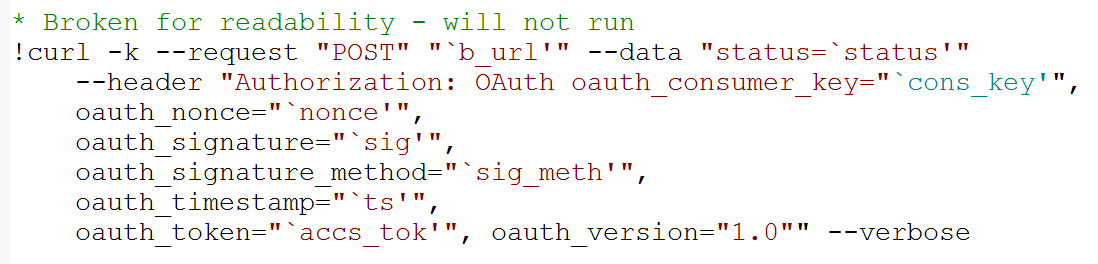 Truth be told, APIs can be rather limiting
Odd return formats
Sometimes required to store secure information such as passwords, tokens, and API keys
Rate Limits
Time between requests
Maximum requests per hour
Contract/Account Management/Costs
cURL to Circumvent APIs (Form Control)
Using forms with cURL: requires a bit of detective work
Change “post” methods to “get”to see the variables sent
For those with intranet sites:
--ntlm -u :
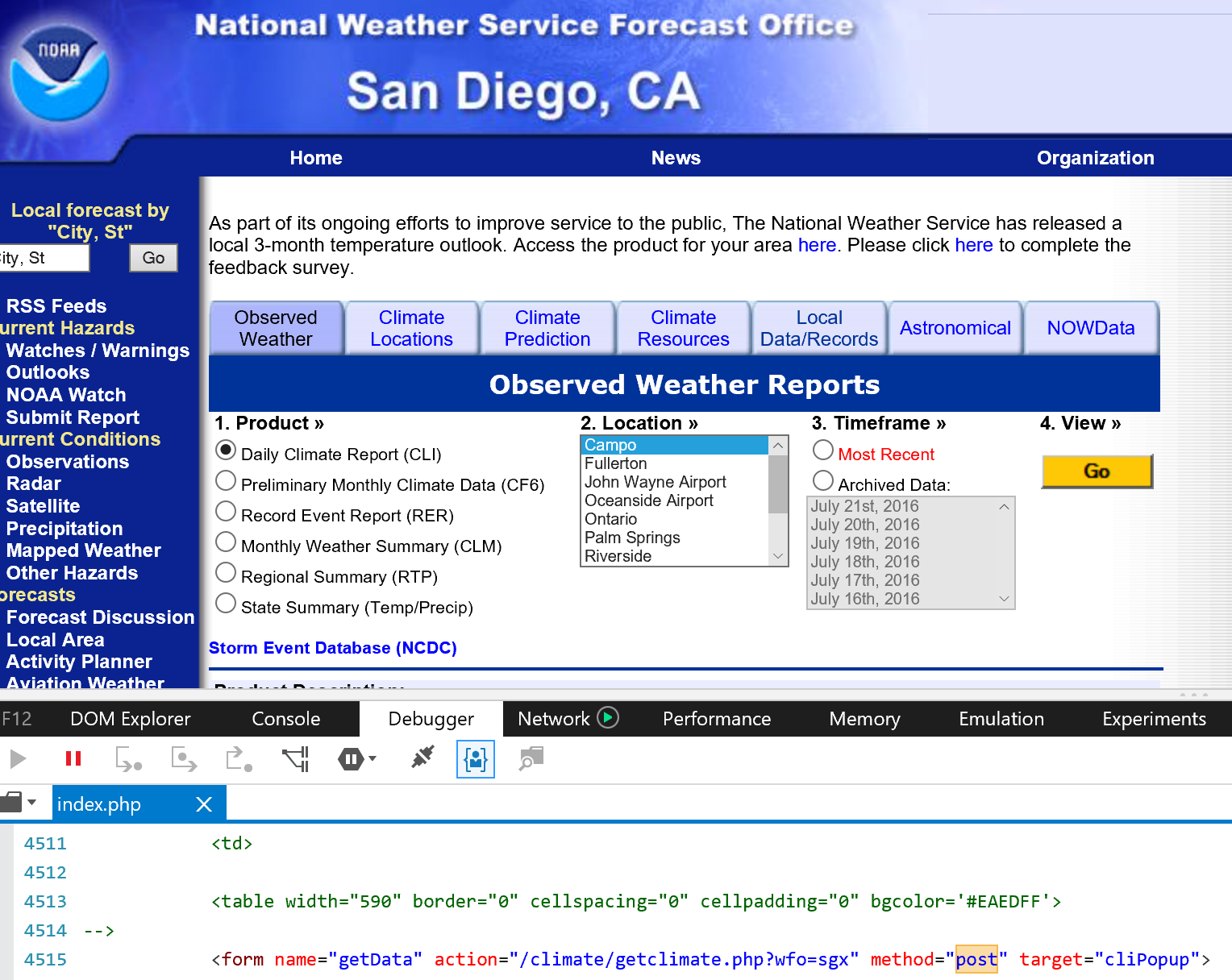 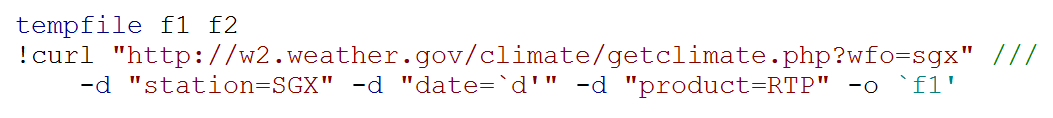 API Rate Limits (Scraping)
Sometimes best (not for the server) to scrape the information
Tread Lightly!  Could be violation of terms of service
Stata enables scraping fairly easily

cURL allows you to login to websites and copy protected pages to be parsed directly from Stata and allows for stored cookie settings
Cookies
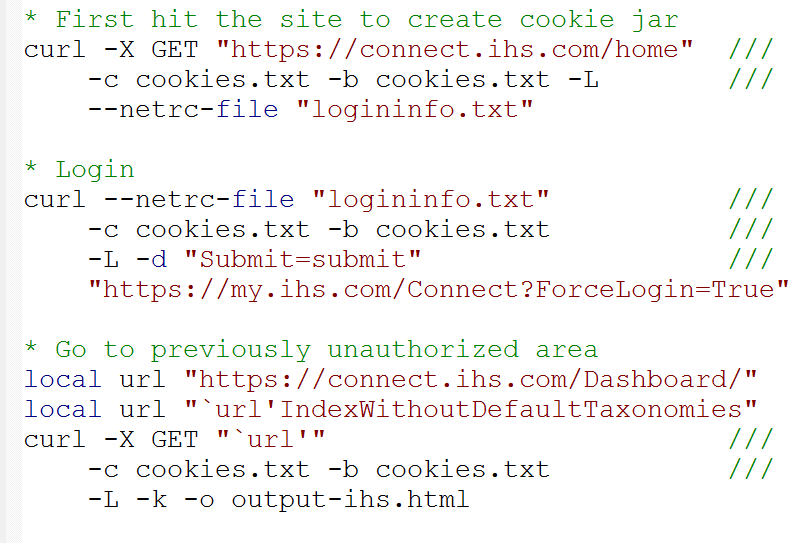 Where logininfo.txt contains:
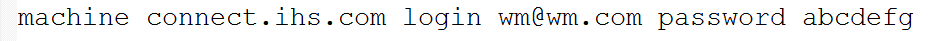 In SMMRY
Useful Stata commands: shell (!), winexec, filefilter, regexm, split
cURL allows Stata to easily obtain data from websites
Send more HTTP Requests
Access restricted sites
Store cookies
Stata is a really good ad hoc parser
There are so many more APIs out there
APIs are an effective way to get the data you want
They can even improve Stata graphics…
www.wmatsuoka.com